УМК  К. Кауфман, М. Кауфман		«Happy  English.ru»  7 класс
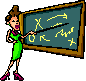 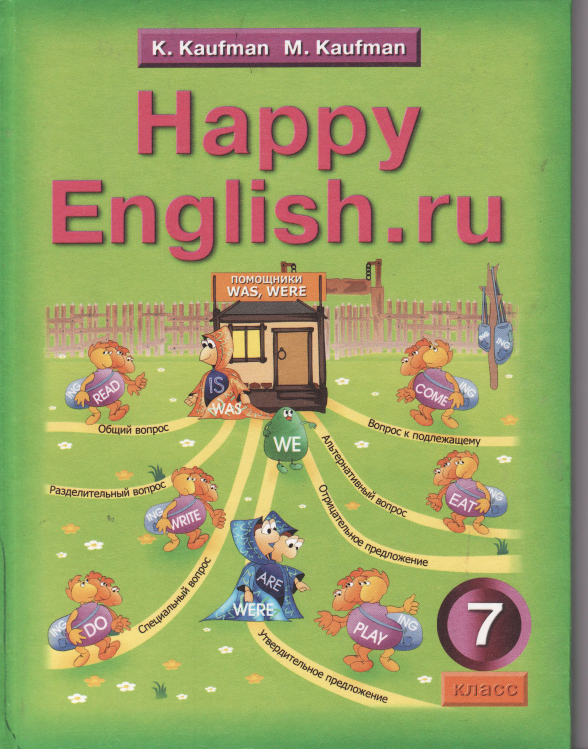 МОУ АСОШ № 3  Линкевич Н.И., учитель английского языка;
МОУ АСОШ № 2 Никифорова Е.Б., учитель английского языка.
Unit 2, lesson 1 “We are going camping”
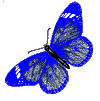 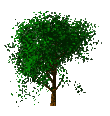 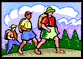 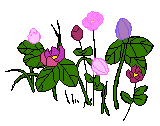 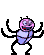 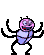 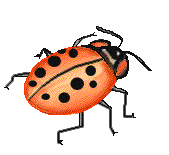 fine
hot
jummy
tasty
cold
Weather
Food
bad
cool
fast
awful
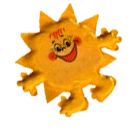 disgusting
special
cheap
lucky
Holidays
Clothes
happy
warm
wonderful
expensive
summer
ST  David’s
Blackstone Road
York YO24 3HF UK
13 August
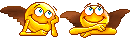 A telegram
We have our ------------------ holidays. The weather is -------------and ---------------.Let’s go camping together. Take some -------------- food  and ---------------- clothes with you. We’ ll get together at 10 o’clock  on August, 20. Look forward to meeting  you.
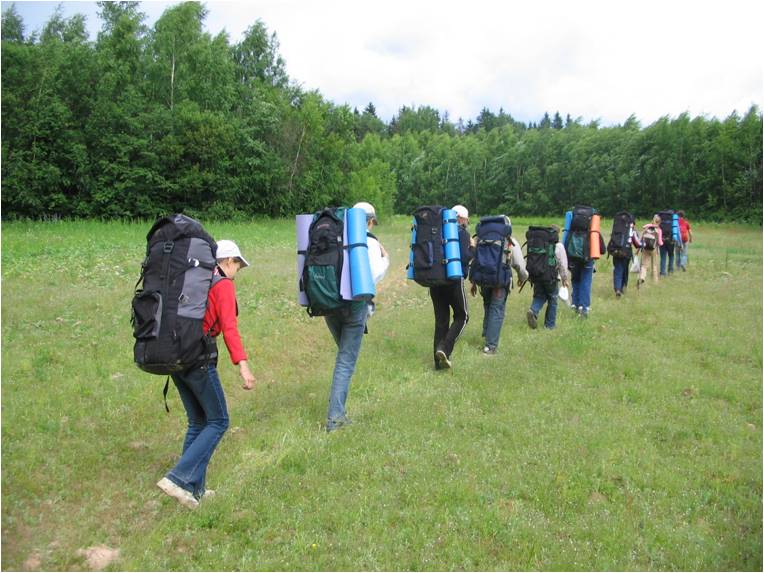 Do you think Misha and Rob will go camping ?
there are a lot of mosqutoes in the forest.
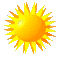 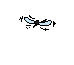 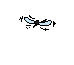 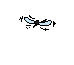 I think they will
the weather is fine.
because
I think they won’t
you can swim and sunbathe.
It’s a great idea !!!
Let’s think it over.
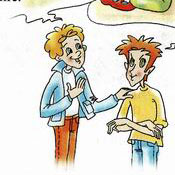 the ground is hard and cold.
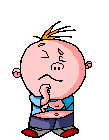 Read  the  text  and  find  out  what  Rob  and  Misha really  think  about  camping.
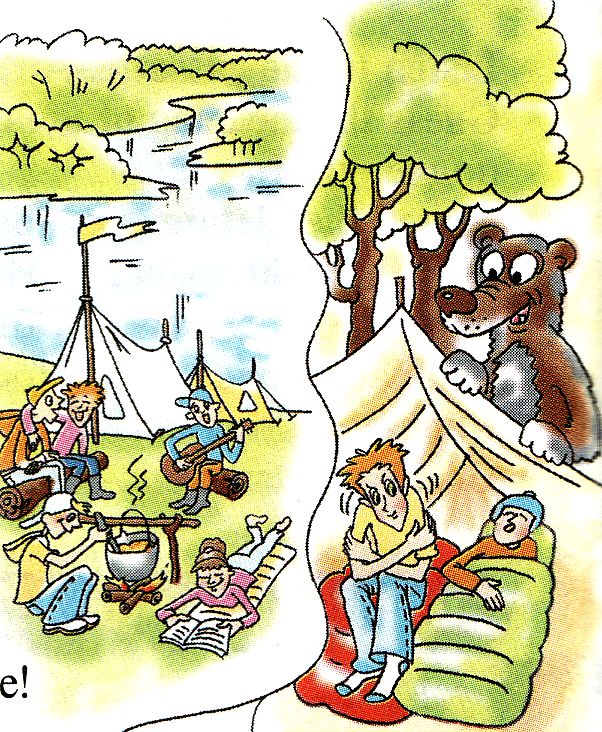 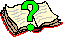 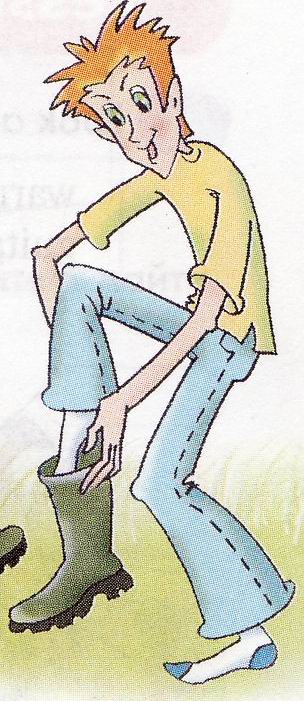 Why  did  Rob  say, “ I  will  go  with  you”?
Use  the  following  signs  to  mark  the  text  while  listening  to it.
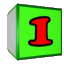 What does Mark think about camping?  Why?
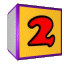 What does Rob think about camping? Why?
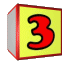 Why did Rob say “I’ll go with you”?
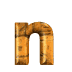 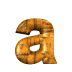 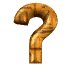 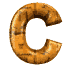 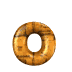 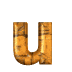 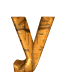 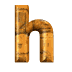 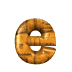 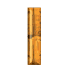 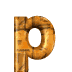 big
a
bear
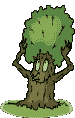 great
river
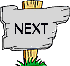 a
Russian
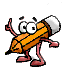 horrible
to  swim
to  sunbathe
to  fish
to  cook  on  the  campfire
to  pick   up  mushrooms   and   berries
to  sing   songs
to  play  football
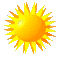 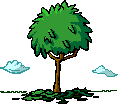 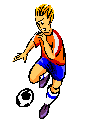 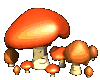 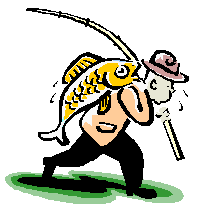 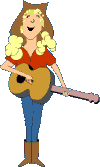 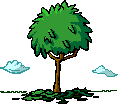 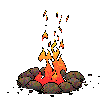 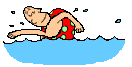 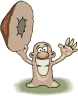 What  is  good  about  camping?
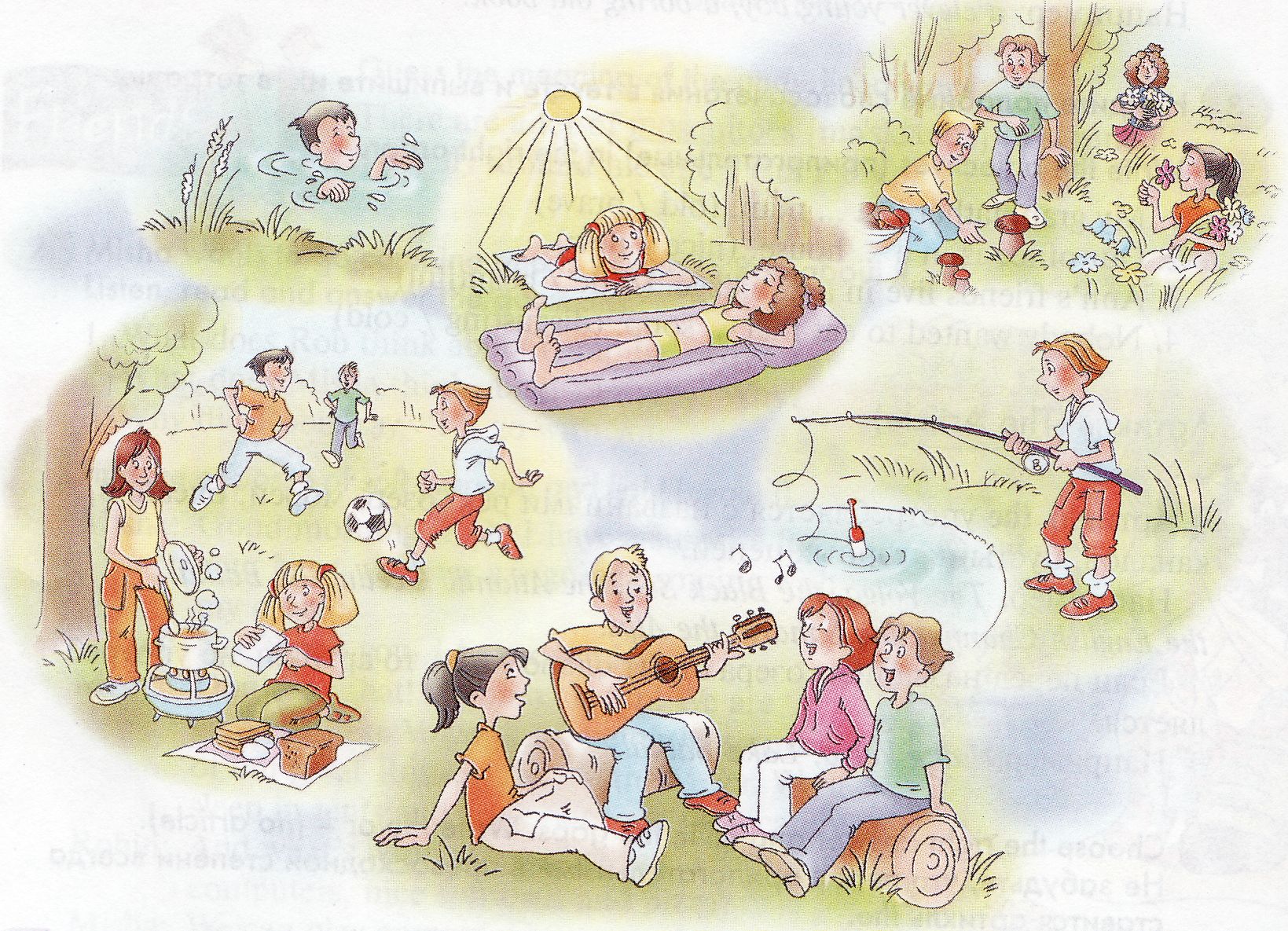 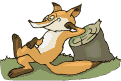 Model:  
Camping  is  fun.                                                                      The  boys  are  playing football.
TALK  ABOUT  CAMPING
Camping  is  fun.
I think
I believe
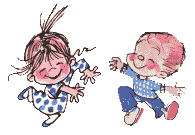 I’m sorry but
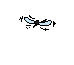 I’m afraid
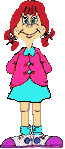 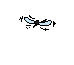 Probably
I  hate  camping.
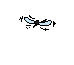 I agree
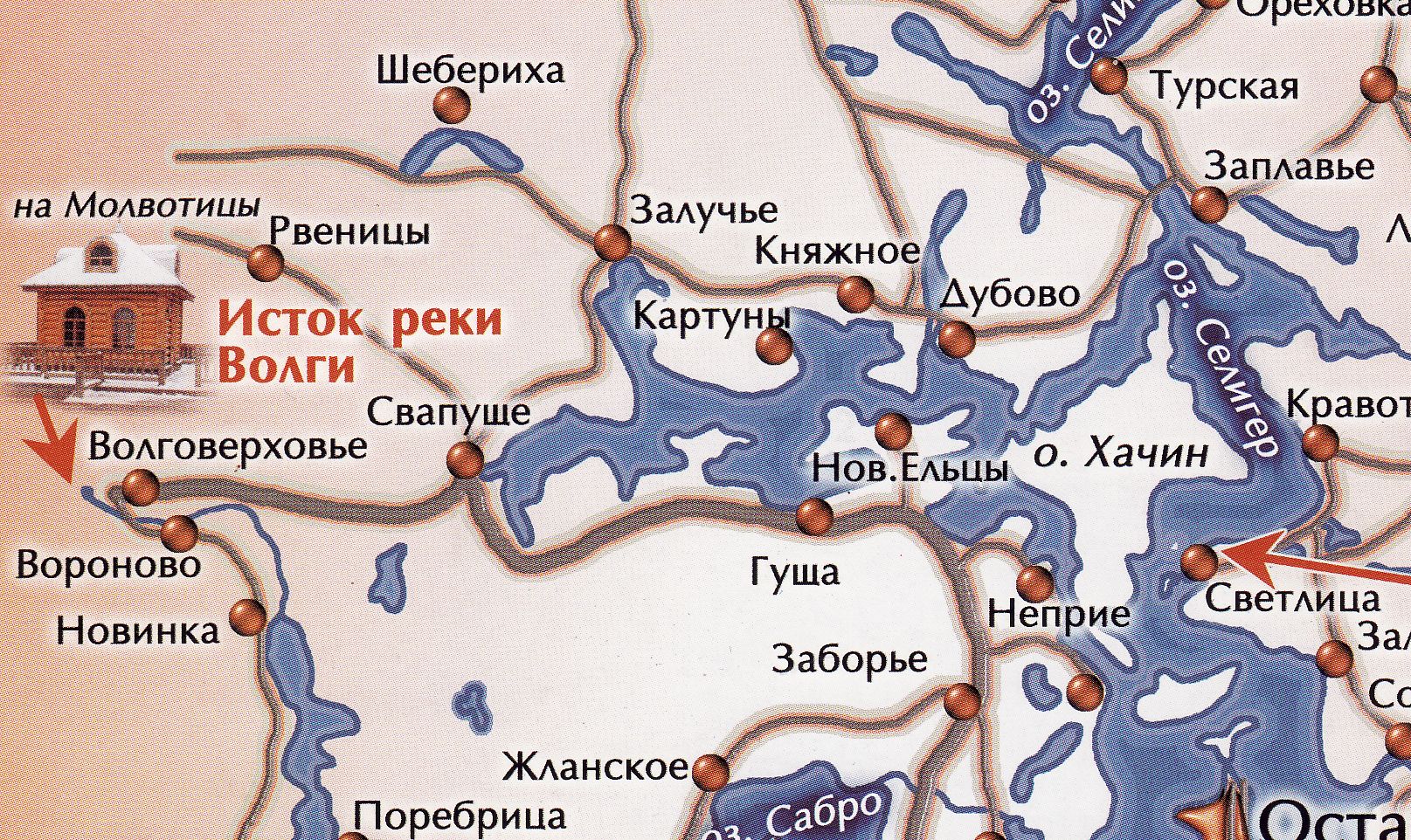 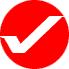 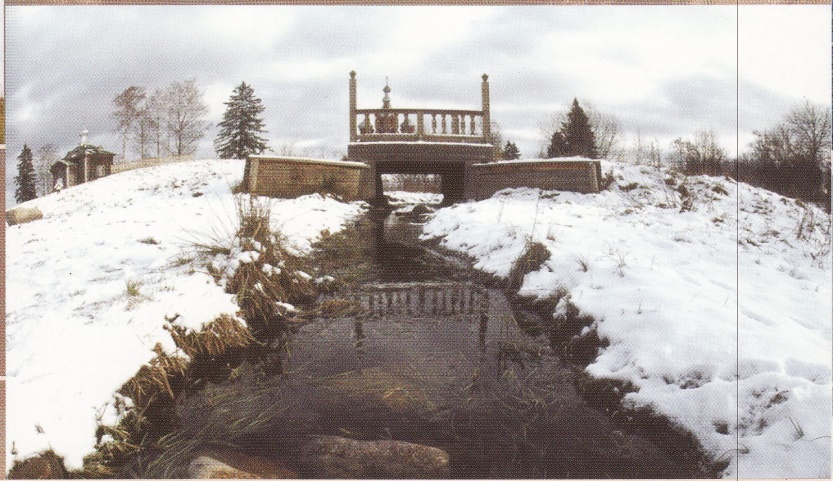 Homework
Do  you  want  to  go  camping? 
Why?  Why not?
Write   about   it.  Start  with  “Camping   is  fun”  or   “I  hate  camping.”
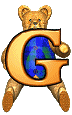 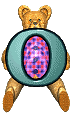 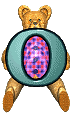 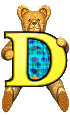 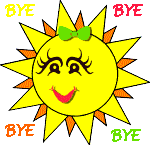 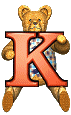 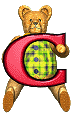 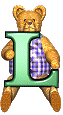 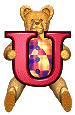